Wellcome
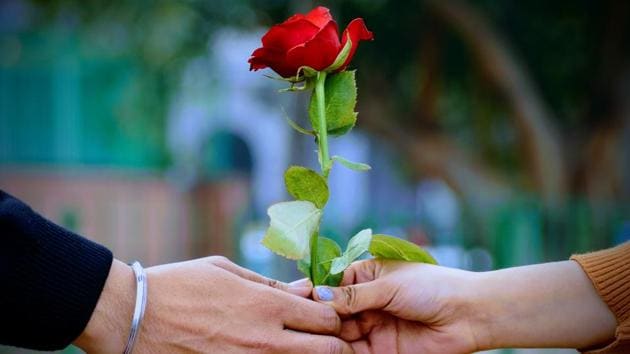 introduce
Md.Shafiqur Rahman
Assistant Teacher
Koinpura High
School,Anwara,Chattogram.
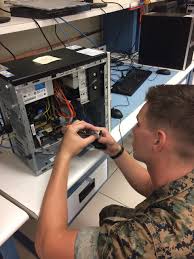 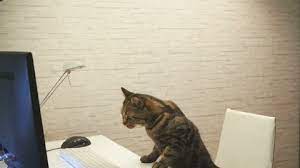 পাঠ পরিচিতি
বিষয়- তথ্য ও যোগাযোগ প্রযুক্তি
শ্রেণী- নবম-দশম
অধ্যায়- দ্বিতীয়
সময়- ৩০ মিনিট
তারিখ-
পাঠ শিরোনাম
ট্রাবলশুটিং-7
শিখন ফল
আজকের পাঠ শেষে শিক্ষার্থীরা 

প্রিন্টারে প্রিন্ট না হলে করলে কি করতে হবে বলতে পারবে ।
 মনিটরের পাওয়ার অন না হলে কি করতে হবে বলতে পারবে ।
ট্রাবলশুটিং-7
প্রিন্টারে প্রিন্ট হচ্ছে নাঃ
 প্রিন্টারেরে সাথে পাওয়ার ক্যাবলটির সংযোগ আছে কিনা দেখতে হবে।

 প্রিন্টার অন/চালু আচ্ছে কিনা দেকতে হবে। চালু না থাকলে চালু করতে হবে।
ট্রাবলশুটিং-7
প্রিন্টারে প্রিন্ট হচ্ছে নাঃ
 কম্পিউটারের সাথে প্রিন্টারের ডেটা ক্যাবল সংযুক্ত আছে কিনা দেখতে হবে।
 প্রিন্টারের ভিতরে কোনো প্রকার কাগজ কিংবা অন্য কোনো কিছু আটক আছে কিনা তা প্রিন্টার খুলে ভালোভাবে পরীক্ষা করতে হবে।
ট্রাবলশুটিং-7
প্রিন্টারে প্রিন্ট হচ্ছে নাঃ
 প্রিন্টারের কার্টিজে কালি আছে কিনা তা দেখ অথবা প্রিন্টার থেকে কার্টিজটি খুলে ভালোভাবে নেড়ে পুনরায় কার্টিজটিকে যথাযথ স্থানে স্তাপন করে দেখতে হবে। যদি কার্টিজে সমস্যা হয় তাহলে নতুন কার্টিজ লাগাতে হবে।
ট্রাবলশুটিং-7
প্রিন্টারে প্রিন্ট হচ্ছে নাঃ
 প্রিন্টার চালু করার সাথে সাথে যদি লাল কিংবা ব্লিকিং হলুদ বাতি জ্বলতে থাকে তাহলে প্রিন্টারের রিসেট বাটনে চাপ দিতে হবে। কাজ না হলে প্রিন্টার বন্ধ করে আবার চালু করতে হবে।
ট্রাবলশুটিং-7
প্রিন্টারে প্রিন্ট হচ্ছে নাঃ
 যদি সমস্যা সমাধান না হয় তাহলে নতুন করে প্রিন্টারের সাথে সরবরাহকৃত ড্রাইভার সফটওয়্যারটি ইনস্টল করতে হবে। অর্থাৎ প্রিন্টারের সাথে সিডি ক্যাসেটটি  ইনস্টল  করতে হবে যদি ইনস্টল করা না থাকে।
ট্রাবলশুটিং-7
প্রিন্টারে প্রিন্ট হচ্ছে নাঃ
 হার্ডওয়্যারে অভিজ্ঞ কোনো ব্যক্তির সাথে পরামর্শ করতে হবে।
ট্রাবলশুটিং-7
মনিটরে কোন পাওয়ার নেইঃ
পাওয়ার বোতাম বা সুইচ চালু আছে কিনা দেখতে হবে।
এসি পাওয়ার কর্ডটি মনিটরের পেছনে এবং পাওয়ার আউটলেটে ভালভাবে সংযুক্ত আছে কিনা নিশ্চিত হতে হবে।
মূল্যায়ন
প্রিন্টারে প্রিন্ট না হলে করলে কি করতে হবে?
 মনিটরের পাওয়ার অন না হলে কি করতে হবে?
সবাইকে ধন্যবাদ